Tanda-tangan Digital
IF4020 Kriptografi
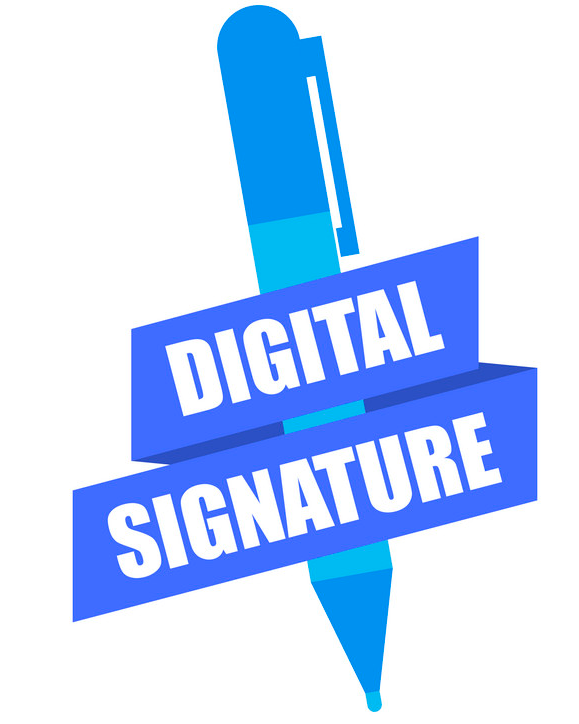 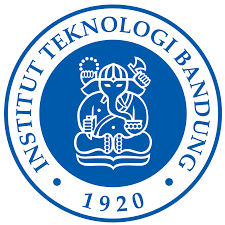 Oleh: Rinaldi Munir

Program Studi Teknik Informatika
Sekolah Teknik Elektro dan Informatika
ITB - 2023
1
Review materi awal
Ingat kembali empat layanan keamanan yang disediakan oleh kriptografi:
	1. Kerahasiaan pesan (confidentiality/secrecy)
	2. Keaslian pesan (data integrity).
   3. Otentikasi (authentication) 
	4. Anti-penyangkalan (nonrepudiation).

Layanan 1 dilakukan dengan mengenkripsi/dekripsi pesan
Layanan 2 dilakukan dengan fungsi hash 
Layanan 3 dan 4 dilakukan dengan menggunakan tanda-tangan digital (digital signature).
Rinaldi Munir/IF4020 Kriptografi
2
Tanda-tangan
Sejak zaman dahulu, tanda-tangan sudah digunakan untuk otentikasi dokumen cetak.

Tanda-tangan mempunyai karakteristik sebagai berikut:
Tanda-tangan adalah bukti yang otentik.
Tanda tangan tidak dapat dilupakan.
Tanda-tangan tidak dapat dipindah untuk digunakan ulang.
Dokumen yang telah ditandatangani tidak dapat diubah.
Tanda-tangan tidak dapat disangkal.
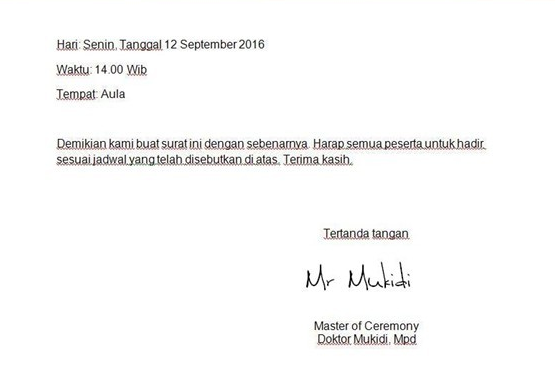 Rinaldi Munir/IF4020 Kriptografi
3
Fungsi tanda tangan pada dokumen kertas juga diterapkan untuk otentikasi pada data digital (pesan, dokumen elektronik). 
Tanda-tangan untuk data digital dinamakan tanda-tangan digital (digital signature).
Tanda-tangan digital di dalam konteks kriptografi tidak sama dengan tanda-tangan yang di-digitisasi (digitized signature) dengan cara dipindai atau difoto.
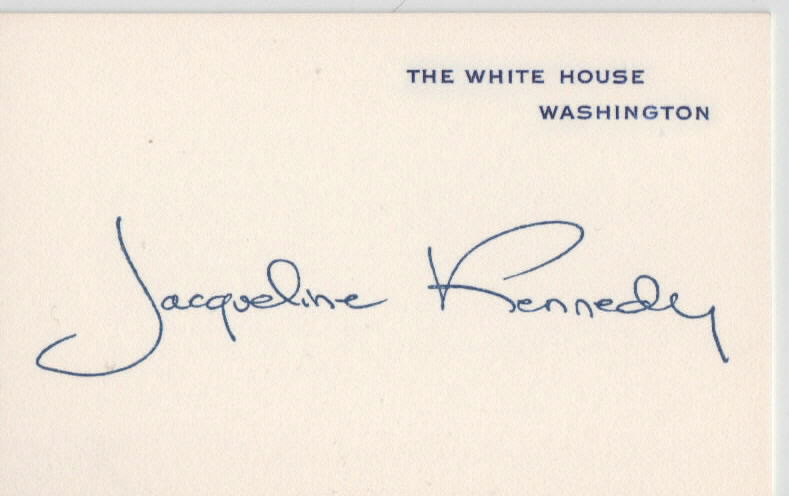 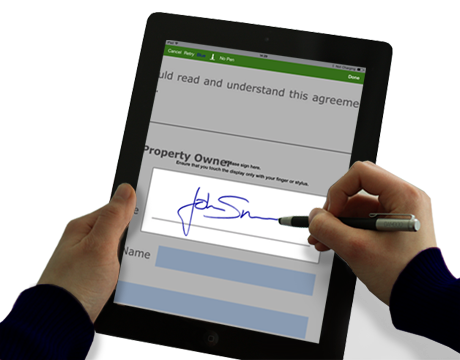 digitized signature
digitized signature
Rinaldi Munir/IF4020 Kriptografi
4
Tanda-tangan digital adalah nilai kriptografis yang bergantung pada  isi pesan dan kunci.

Tanda-tangan seseorang pada dokumen cetak selalu sama, apa pun isi dokumennya.

Sedangkan tanda-tangan digital selalu berbeda-beda antara satu pesan dengan pesan lain, dan/atau antara satu kunci dengan kunci yang lain.
Rinaldi Munir/IF4020 Kriptografi
5
Paris, 31 Desember 2018
 
Halo Alice
Sudah lama kita tidak berjumpa sejak lulus SMA. Saya sekarang tinggal di Paris sejak tahun 2016. Saya bekerja di sebuah perusahaan IT yang bernama Solution Express. Perusahaan ini memberikan layanan keamanan informasi berbasis cloud computing. Saya menjadi menejer Quality Control. Klien kami umumnya adalah bank-bank yang membutuhkan keamanan data nasabah.
 
Oh ya, saya belum menanyakan bagaimana keadaanmu sekarang. Di mana kamu bekerja atau malah melanjutkan studi S2 di mana? Saya ingat kamu dulu  jago sekali pelajaran kimia. Apakah kamu masih menekuni bidang kimia saat ini?
 
Oke deh, jika kamu jalan-jalan ke Eropa jangan lupa mampir ke kota Paris. Nanti saya akan ajak kamu mengunjungi Menara Eiffel. Bisa naik sampai ke  atas lho.
 
Salam dari temanmu di Paris
Bob

-- BEGIN SIGNATURE—
     13706B6D42442620B2FD1098BD4D54ADFA9F7DC27576954ADCE5E5FC901
-- END SIGNATURE--
Rinaldi Munir/IF4020 Kriptografi
6
Dua proses dalam tanda-tangan digital
Menandatangani pesan  (signing)
       Memberi tanda-tangan pada pesan

Memverifikasi pesan (verification)
      Memeriksa keabsahan tanda-tangan digital
Rinaldi Munir/IF4020 Kriptografi
7
Bagaimana cara menandatangani pesan?
Ada dua cara yang dilakukan untuk menandatangani pesan:
Mengenkripsi pesan
        - Khusus untuk pesan rahasia

Menggunakan kombinasi fungsi hash (hash function) dan kriptografi kunci-publik
        - Untuk pesan yang tidak perlu rahasia
Rinaldi Munir/IF4020 Kriptografi
8
Penandatanganan dengan Cara Mengenkripsi Pesan
Enkripsi menggunakan algoritma kriptografi kunci-simetri
Pesan yang dienkripsi dengan algoritma simetri sudah  memberikan solusi untuk otentikasi pengirim karena kunci simetri hanya diketahui oleh pengirim dan penerima. 

Namun cara ini tidak menyediakan cara untuk melakukan anti-penyangkalan (non-repudiation). 

Jika Alice menyangkal telah mengirim pesan kepada Bob, maka Bob tidak punya cara untuk membantah sangkalan Alice. Alice dapat saja menuduh bahwa pesan tersebut dibuat oleh Bob sendiri karena hanya Alice dan Bob yang mengetahui kunci untuk enkripsi dan dekripsi.

Kesimpulan: menandatangani pesan dengan kriptografi kunci simetri tidak dapat dilakukan.
Rinaldi Munir/IF4020 Kriptografi
9
Agar kriptografi kunci-simeteri dapat mengatasi masalah penyangkalan, maka diperlukan pihak ketiga yang dipercaya oleh pengirim/penerima. 
Pihak ketiga ini disebut penengah (arbitrase).

Misalkan BB (Big Brothers) adalah  otoritas arbitrase yang dipercaya oleh Alice dan Bob. 
BB memberikan kunci rahasia KA kepada Alice dan kunci rahasia KB kepada Bob. 
Hanya Alice dan BB yang mengetahui KA, begitu juga hanya Bob dan BB yang mengetahui KB.
Rinaldi Munir/IF4020 Kriptografi
10
Rinaldi Munir/IF4020 Kriptografi
11
Jika Alice menyangkal telah mengirim pesan tersebut, maka pernyataan dari BB pada pesan yang diterima oleh Bob digunakan untuk menolak penyangkalan Alice.
 
Bagaimana BB tahu bahwa pesan tersebut dari Alice dan bukan dari Charlie? 

Karena hanya BB dan Alice yang mengetahui kunci rahasia, maka hanya Alice yang dapat mengenkripsi pesan dengan kunci terebut.

Kelemahan: pelibatan pihak ketiga dalam penandatanganan pesan membuatnya menjadi lebih rumit, tidak praktis, dan tidak sangkil (efficient) sehingga tidak digunakan di dalam praktek dunia nyata.

Solusinya adalah menandatangani pesan dengan menggunakan kriptografi kunci-publik seperti penjelasan berikut ini.
Rinaldi Munir/IF4020 Kriptografi
12
Enkripsi mengunakan algoritma kriptografi kunci-publik
	
Mengenkripsi pesan dengan menggunakan kunci publik penerima pesan dan mendekripsinya dengan kunci privat penerima pesan adalah proses yang normal di dalam kriptografi kunci-publik.






Namun cara ini tidak dapat mengotentikasi si pengirim pesan karena kunci publik diketahui oleh siapapun. Karena itu cara ini tidak dapat digunakan untuk menandatangani pesan.
Rinaldi Munir/IF4020 Kriptografi
13
Oleh karena itu, agar dapat berfungsi sebagai tanda-tangan digital, maka prosesnya dibalik:
      - pesan dienkripsi dengan kunci privat si pengirim.
	    - pesan didekripsi dengan kunci publik si pengirim.
	




Dengan cara ini, maka kerahasiaan pesan dan otentikasi  si pengirim pesan keduanya dicapai sekaligus. Penerima pesan dapat mengotentikasi pengirim pesan karena kunci publik dan kunci privat adalah berpasangan.
Ide ini ditemukan oleh Diffie dan Hellman.
Rinaldi Munir/IF4020 Kriptografi
14
Kesimpulan: Jadi untuk menandatangani pesan, maka pesan dienkripsi dengan kunci privat si pengirim, penerima pesan mendekripsinya dengan kunci publik si pengirim pesan.
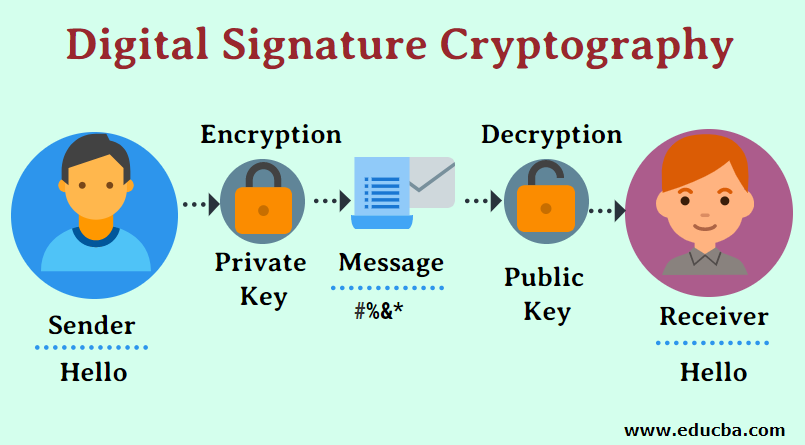 Sumber: https://www.educba.com/digital-signature-cryptography/
Rinaldi Munir/IF4020 Kriptografi
15
Proses menandatantangani pesan (signing oleh pengirim):
		S = ESK(M)		

Proses memverifikasi tanda-tangan (verification oleh penerima):
 		M = DPK(S)	 

	Keterangan:
		SK = secret key = kunci privat pengirim
		PK = public key = kunci publik pengirim
		E = fungsi enkripsi;	D = fungsi dekripsi
		M = pesan;                    S  = signature = cipherteks (hasil enkripsi pesan) 

Jadi, mengenkripsi pesan dengan menggunakan kunci privat sama artinya dengan menandatangani pesan. Mendekripsi pesan dengan kunci publik sama artinya dengan memverifikasi tanda-tangan .

Dengan cara seperti ini, tidak lagi dibutuhkan pihak penengah (arbitrase).
Rinaldi Munir/IF4020 Kriptografi
16
Beberapa algoritma kunci-publik dapat digunakan untuk menandatangani pesan dengan cara mengenkripsinya, asalkan algoritma tersebut memenuhi sifat: 

	
	


Contoh algoritma yang memenuhi sifat ini adalah RSA, karena persamaan enkripsi dan dekripsi identik (dapat dipertukarkan)
DSK(EPK(M)) = M dan  DPK(ESK(M)) = M ,
Keterangan:   
		PK = kunci publik ;	SK = kunci privat (secret key). 
		E = fungsi enkripsi; 	D = fungsi dekripsi; 	M = pesan
Enkripsi/dekripsi biasa dengan RSA:
- Enkripsi: c = me mod n 
- Dekripsi: m = cd mod n
Tanda-tangan digital dengan RSA:
- Signing: c = md mod n 
- Verification: m = ce mod n
Rinaldi Munir/IF4020 Kriptografi
17
Penandatangan dengan Menggunakan  Kombinasi Kriptografi kunci-publik dan Fungsi Hash
Penandanganan pesan dengan cara mengenkripsinya selalu memberikan dua fungsi berbeda: kerahasiaan pesan dan otentikasi pesan.

Pada beberapa kasus, seringkali otentikasi yang diperlukan, tetapi kerahasiaan pesan tidak perlu. Maksudnya, pesan tidak perlu dienkripsi karena tidak rahasia, sebab yang dibutuhkan hanya keotentikan pesan saja.

Kombinasi algoritma kunci-publik dan fungsi hash dapat digunakan untuk kasus seperti ini.
Rinaldi Munir/IF4020 Kriptografi
18
Private
 Key
Rinaldi Munir/IF4020 Kriptografi
19
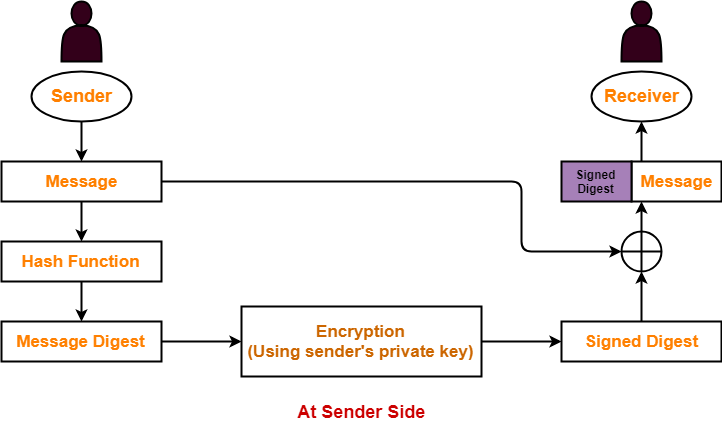 https://www.gatevidyalay.com/how-digital-signature-works-algorithm/
Rinaldi Munir/IF4020 Kriptografi
20
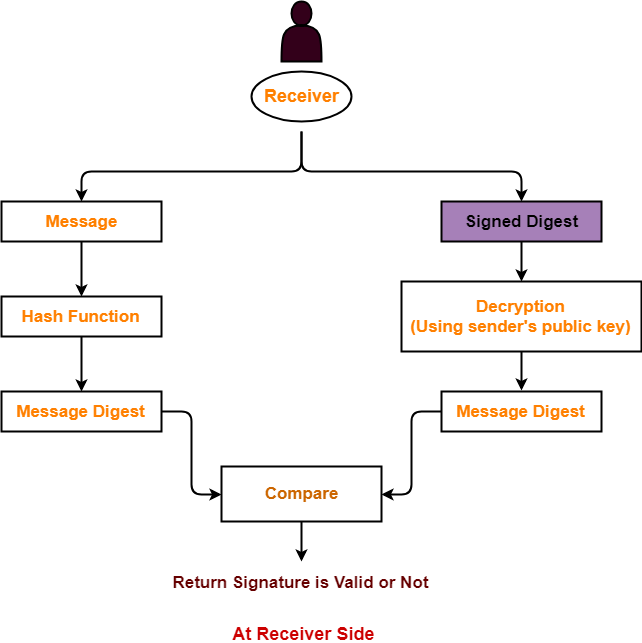 21
https://www.gatevidyalay.com/how-digital-signature-works-algorithm/
Dua algoritma signature yang digunakan secara luas adalah RSA dan ElGamal Signature. 

Pada RSA, algoritma enkripsi dan dekripsi identik, sehingga proses signature dan verifikasi juga identik. 

Selain RSA, terdapat algoritma yang dikhususkan untuk tanda-tangan digital, yaitu Digital Signature Algorithm (DSA), yang merupakan bakuan (standard) untuk Digital Dignature Standard (DSS). 

Pada DSA, algoritma signature dan verifikasi berbeda
Rinaldi Munir/IF4020 Kriptografi
22
Tanda-tangan digital dengan algoritma RSA

Langkah-langkah pemberian tanda-tangan (signing)

Pengirim menghitung nilai hash dari pesan M: 
		h = H(M)

Pengirim mengenkripsi h dengan kunci privatnya (SK) menggunakan persamaan enkripsi RSA, hasilnya adalah signature S:
 			S =  hSK mod n                       (n adalah modulus, n = pq).

Pengirim mentransmisikan M + S  ke penerima
Rinaldi Munir/IF4020 Kriptografi
23
Langkah-langkah verifikasi tanda-tangan (verifying)
Penerima menghitung nilai hash dari pesan M yang diterima:
		 h = H(M)

Penerima melakukan dekripsi terhadap tanda-tangan S dengan kunci publik si pengirim (PK) menggunakan persamaan dekripsi RSA:
 			h’ =  SPK mod n
 	
Penerima membandingkan h dengan h’. Jika h = h’ maka tanda-tangan digital adalah otentik. Jika tidak sama, maka tanda-tangan tidak otentik sehingga pesan dianggap tidak asli lagi atau pengirimnya
Rinaldi Munir/IF4020 Kriptografi
24
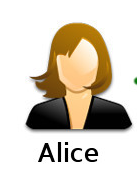 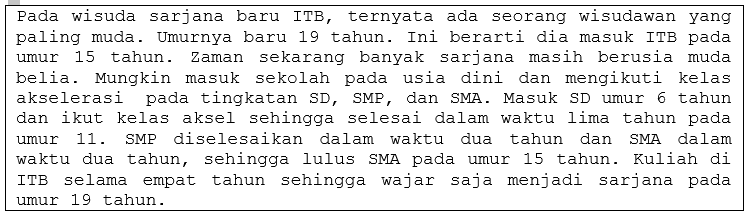 M =
h = H(M) = A4C05176E1440FC879C06C72FA603A24                      (heksadesimal)
= 218991964599382371228554013295471770148        (desimal
S = hPrivK mod n      (n = 223427, PrivK =  171635)
   = (218991964599382371228554013295471770148)171635 mod (223427) = 46489
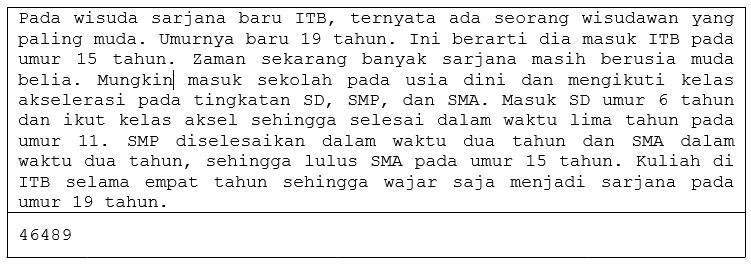 M + S =
Rinaldi Munir/IF4020 Kriptografi
25
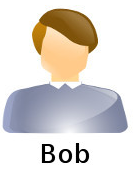 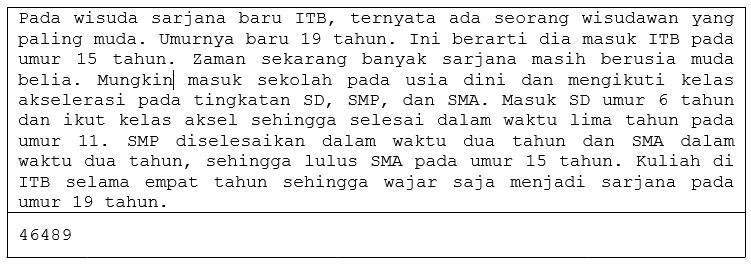 h = H(M) = A4C05176E1440FC879C06C72FA603A24         (heksadesimal)
= 218991964599382371228554013295471770148        (decimal)
          125468 (mod 223427)
h’ = SPubK mod n     (PubK = 731)
            = (46489)731 mod (223427)
            = 125468
sama
Rinaldi Munir/IF4020 Kriptografi
26
Tandda tangan valid!
SELAMAT BELAJAR
Rinaldi Munir/IF4020 Kriptografi
27